Large Scale SystemsCS 410 / 510
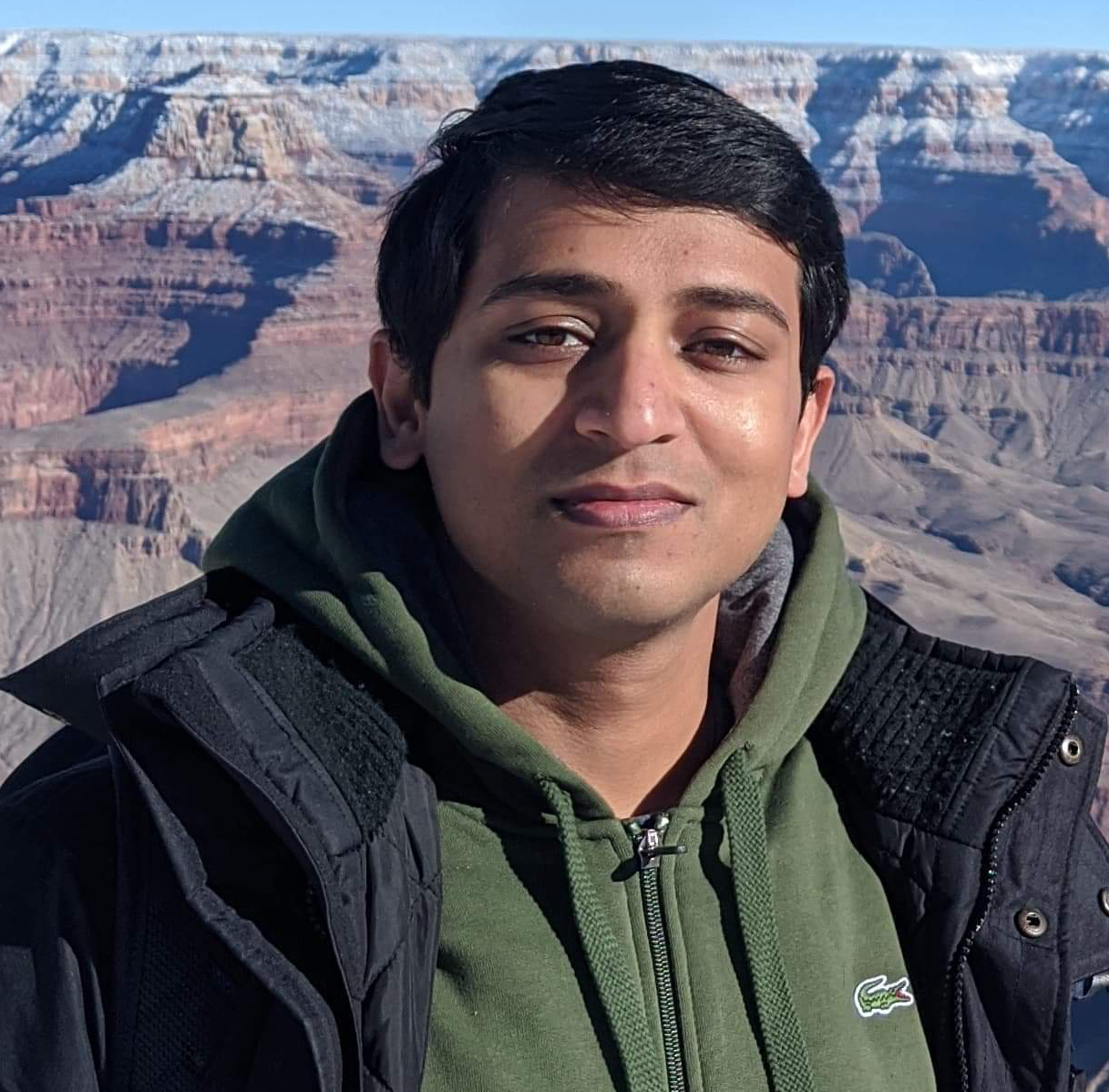 Lecture 9: 
Evaluating Large Scale System
Suyash Gupta
Assistant Professor
Distopia Labs and ORNG
Dept. of  Computer Science
(E) suyash@uoregon.edu
(W) gupta-suyash.github.io
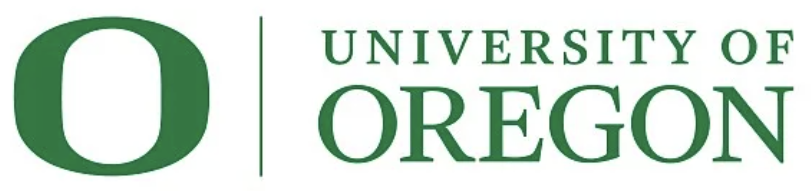 Assignment 2 Due Tonight
Assignment 2 is due today at 11:59pm PST.

Please ensure you submit all the deliverables!

Assignment 3 will be released today!
2
Last Class
Last class we looked at:

Deterministic Databases
Calvin
3
Evaluating Large-Scale System
What is meant by evaluating a large-scale system?
4
Evaluating Large-Scale System
What is meant by evaluating a large-scale system?
Evaluating a system means testing it on different parameters and metrics.

Why should you evaluate your system?
5
Evaluating Large-Scale System
What is meant by evaluating a large-scale system?
Evaluating a system means testing it on different parameters and metrics.

Why should you evaluate your system?
Evaluation helps to prove a system’s performance and capabilities.
6
Evaluation Comparison
What should you compare your system against?
7
Evaluation Comparison
What should you compare your system against?
Prior Works!

Any state-of-the-art system in production!
8
Evaluation Comparison
What should you compare your system against?
Prior Works!

Any state-of-the-art system in production!

The emphasis is on state-of-the-art: 
Decades old system may not include recent design strategies or optimizations. 

Several state-of-the-art systems have accompanied manuals, published papers, and/or documentations.
9
Evaluation Inputs
For evaluating different systems, what is the best input to these systems?
10
Evaluation Inputs
For evaluating different systems, what is the best input to these systems?
Standard Benchmark Suites

Standard Datasets
11
Evaluation Inputs
For evaluating different systems, what is the best input to these systems?
Standard Benchmark Suites

Standard Datasets

Synthetic datasets/ benchmarks not preferred unless none exists!
If so, try publishing your synthetic dataset/benchmark for public scrutiny.
12
Evaluation Methodology
How to know if your evaluation methodology is correct?
13
Evaluation Methodology
How to know if your evaluation methodology is correct?
Create a blind mental map.

What is your expectation from your system?

How do you expect graphs to look like?
For example: Do you expect linear, quadratic, or exponential trend.

How much performance gains do you expect.
14
Evaluation Methodology
How to know if your evaluation methodology is correct?
Create a blind mental map.

What is your expectation from your system?

How do you expect graphs to look like?
For example: Do you expect linear, quadratic, or exponential trend.

How much performance gains do you expect.


Check the mechanisms prior works use to evaluate their systems.

Use same evaluation metrics and graphs as prior works.
15
Evaluation Metrics
What are different metrics to consider during evaluation?
16
Evaluation Metrics
What are different metrics to consider during evaluation?

Throughput  Number of transactions processed per second.
Higher the throughput, more desirable the system.
17
Evaluation Metrics
What are different metrics to consider during evaluation?

Throughput  Number of transactions processed per second.
Higher the throughput, more desirable the system.

Latency  Time between client sent a transaction to client received a response.
Lower the latency, more desirable the system.
18
Evaluation Metrics
What are different metrics to consider during evaluation?

Throughput  Number of transactions processed per second.
Higher the throughput, more desirable the system.

Latency  Time between client sent a transaction to client received a response.
Lower the latency, more desirable the system.

P99 (99 percentile latency)  Time in which 99 percent of requests are completed.
Lower the latency, more desirable the system.
19
Evaluation Metrics
What are different metrics to consider during evaluation?

Throughput  Number of transactions processed per second.
Higher the throughput, more desirable the system.

Latency  Time between client sent a transaction to client received a response.
Lower the latency, more desirable the system.

P99 (99 percentile latency)  Time in which 99 percent of requests are completed.
Lower the latency, more desirable the system.

Bandwidth  Network bandwidth consumed during an experiment.
Ideally, the  system should try to utilize as much available bandwidth
20
Evaluation Metrics
What are different metrics to consider during evaluation?

Energy  Energy or power consumed by the system.
Lower the energy, more desirable the system.
21
Evaluation Metrics
What are different metrics to consider during evaluation?

Energy  Energy or power consumed by the system.
Lower the energy, more desirable the system.

Compute  Computational resources (e.g. cores, memory, GPUs) used.
Smaller the computational resources, more desirable the system.
22
Evaluation Metrics
What are different metrics to consider during evaluation?

Energy  Energy or power consumed by the system.
Lower the energy, more desirable the system.

Compute  Computational resources (e.g. cores, memory, GPUs) used.
Smaller the computational resources, more desirable the system.

Accuracy  Some systems may state % accuracy of the system/algorithm.
Higher the accuracy, more desirable the system.
23
Evaluation Metrics
What are different metrics to consider during evaluation?

Energy  Energy or power consumed by the system.
Lower the energy, more desirable the system.

Compute  Computational resources (e.g. cores, memory, GPUs) used.
Smaller the computational resources, more desirable the system.

Accuracy  Some systems may state % accuracy of the system/algorithm.
Higher the accuracy, more desirable the system.
24
Evaluation Metrics
What are different metrics to consider during evaluation?

Failure Recovery  Time to recover from failures.
Desirable for a system to have small time to recover from failures.
25
Evaluation Metrics
What are different metrics to consider during evaluation?

Failure Recovery  Time to recover from failures.
Desirable for a system to have small time to recover from failures.

Failure Resistance  Resources needed to prevent/guard against failures.
Desirable for a system to require fewer resources to guard against failures.
26
Evaluation Measurements
When evaluating a system, what tasks prove the reliability of the results?
27
Evaluation Measurements
When evaluating a system, what tasks prove the reliability of the results?
Multiple Runs:
28
Evaluation Measurements
When evaluating a system, what tasks prove the reliability of the results?
Multiple Runs: 
Always run each experiment multiple times (say three times). 

Average the results of these multiple runs.

Helps to minimize noise.
29
Evaluation Measurements
When evaluating a system, what tasks prove the reliability of the results?
Multiple Runs: 
Always run each experiment multiple times (say three times). 

Average the results of these multiple runs.

Helps to minimize noise.

Experiment Phase:
30
Evaluation Measurements
When evaluating a system, what tasks prove the reliability of the results?
Multiple Runs: 
Always run each experiment multiple times (say three or five times). 

Average the results of these multiple runs.

Helps to minimize noise.

Experiment Phase:
Every system has a warmup phase, actual experiment phase, and a cool down phase.

Do not collect your results during the warmup and cool down phase.

Give sufficient time for these phases to run.
31
System Plots
32
Scalability
33
Scalability
The goal of scalability plots is to tell how does your system/algorithm perform with addition of resources.

Following are some possible designs:
34
Scalability
The goal of scalability plots is to tell how does your system/algorithm perform with addition of resources.

Following are some possible designs:

In a replicated system, on increasing the number of replicas (1,2,3,…) does the system throughput, client and P99 latency increase or decrease.

In a sharded system, on increasing the number of shards (1,2,3,…) does the throughput for intra-shard (or inter-shard) transactions increase or decrease
35
Resource
The goal of resource plots are to tell how does your system/algorithm perform with change of resource.
36
Resource
The goal of resource plots are to tell how does your system/algorithm perform with change of resource.

Does the increase in resources of a type, cause an increase or decrease in the system throughput, client and P99 latency.

If the resources are kept constant, then what is the impact on system throughput, client and P99 latency.
37
Different Types of Resources
38
Different Types of Resources
Cores

Memory

Network Bandwidth

Clients

Nodes
39
Deployment
In several systems, deployment of nodes/clients matter.
40
Deployment
In several systems, deployment of nodes/clients matter.

Nodes/clients deployed in same datacenter (or location) may incur less cost than geographical deployment.

Is it important to study geographical deployment?
41
Deployment
In several systems, deployment of nodes/clients matter.

Nodes/clients deployed in same datacenter (or location) may incur less cost than geographical deployment.

Is it important to study geographical deployment?

Geographical deployment presents a view of real-world deployment, for example, to handle failures, some systems place nodes across the globe.
42
Code Impact
Should you take into consideration the impact of code?
43
Code Impact
Should you take into consideration the impact of code?
Yes, because code fragments can introduce performance bottlenecks!

What are different code aspects to consider?
44
Code Impact
Should you take into consideration the impact of code?
Yes, because code fragments can introduce performance bottlenecks!

What are different code aspects to consider?
Optimizations
Iterations
Hyper-parameters
Queue Size
Locks and Critical sections
Available Parallelism (embarrassingly parallel program or shared resources)
45
Input Impact
Should you take into consideration the impact of input?
46
Input Impact
Should you take into consideration the impact of input?
Yes, a client input can impact the logical flow, which in turn can impact systems performance.

Input consideration examples?
47
Input Impact
Should you take into consideration the impact of input?
Yes, a client input can impact the logical flow, which in turn can impact systems performance.

Input consideration examples?
Data accessed by client transactions  Can cause conflicts.
Order in which transactions arrive.
48
Lets Look at Calvin
49